Penilaian dan Pemerhatian dalam PAKK
Maksud Penilaian
bermaksud perbuatan keputusan tentang nilai untuk beberapa maksud penyelesaian, kaedah, bahan dan sebagainya (Bloom, 1956).
 penilaian merupakan proses sistematik mendapat maklumat untuk membuat keputusan bagi tindakan selanjutnya.   
Penilaian adalah proses pengumpulan maklumat tentang perkembangan dan kemajuan kanak-kanak menggunakan pelbagai kaedah
Perkara yang Perlu Dilakukan Ketika Melakukan Penilaian
1.  Tujuan penilaian itu dijalankan
2.  Jenis maklumat yang diperlukan
3.  Kaedah mendapatkan maklumat
4.  Alat-alat yang digunakan untuk mendapatkan maklumat
5.  Kaedah maklumat yang diperoleh itu dianalisis dan dirumuskan
Kaedah penilaian harus disesuaikan mengikut tahap perkembangan mental,  sosial dan juga perkembangan fizikal kanak-kanak bagi setiap peringkat. 
penilaian dibuat untuk mengenal pasti sama ada perkembangan mereka adalah berlaku secara normal atau sebaliknya. 
Sekiranya perkembangan kanak-kanak adalah tidak normal maka tindakan akan di ambil untuk membantu kanak-kanak tersebut.
Tujuan penilaian
Mengesan keberkesanan pengajaran 
Merancang dan mengubah suai aktiviti pengajaran untuk membantu meningkatkan pertumbuhan dan perkembangan 
Melaksanakan tindakan yang sewajarnya dengan segera
Maksud Pemerhatian
satu cara paling lama dan biasa digunakan serta paling berkesan digunakan untuk menilai pertumbuhan, perkembangan, dan juga pembelajaran kanak-kanak 
(Carolyn Seefeldt, 1990).
Guru yang menjalankan pemerhatian mestilah bebas dari sebarang masalah dan tekanan
Pemerhatian ini boleh dilakukan sepanjang proses pembelajaran kanak-kanak di sekolah. 
Setiap hasil pemerhatian perlu direkodkan supaya tiada sebarang maklumat yang berkenaan tercicir.
Penilaian melalui pemerhatian
senarai semak
rekod anekdot
rekod berterusan
Portfolio murid
1.    Rekod anekdot
merupakan catatan satu peristiwa atau satu perubahan tingkah laku unik, bermakna atau signifikan kepada guru (pemerhati) yang ditunjukkan oleh murid-murid. 
Catatan dibuat secara ringkas dan tepat untuk mengkaji sesuatu perubahan tingkah laku.
Panduan menyediakan Rekod Anekdot
Membuat pemerhatian pada peristiwa yang signifikan walaupun tidak dirancang
Kanak-kanak yang hendak diperhatikan tidak perlu ditentukan
Mengenalpasti sama ada peristiwa itu penting kepada perkembangan kanak-kanak atau tidak
menulis apa yang dilihat secara objektif
Menulis tentang perkara-perkara menggambarkan perkembangan kanak-kanak,
Contoh format rekod anekdot
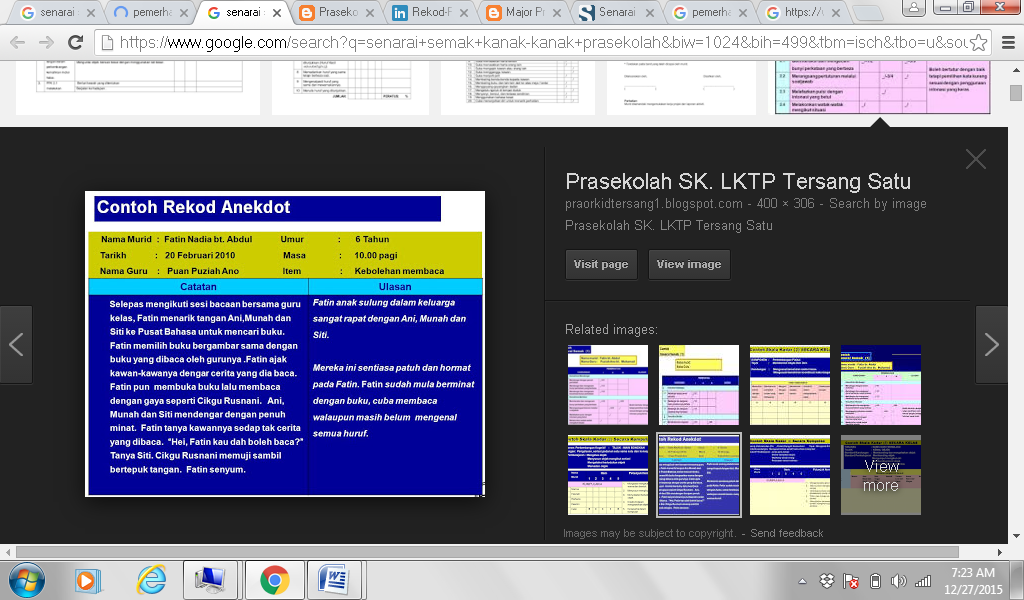 2) Senarai semak
Rekod ini dapat mengaitkan perubahan tingkah laku kanak-kanak dengan hasil pembelajaran. 
Biasanya senarai semak dibuat berdasarkan Kurikulum Standard Prasekolah Kebangsaan (KSPK).
Panduan menyediakan Senarai Semak
Disediakan lebih awal sebelum pemerhatian dibuat
Tingkah laku yang ingin diperhatikan dinyatakan dengan jelas dan ringkas
Digunakan bagi menilai tingkah laku yang mudah dalam konteks semulajadi
Hanya kemahiran penting dinyatakan dalam senarai semak
Item dalam senarai semak disusn mengikut pemeringkatan
Maklumat untuk melengkapkan senarai semak boleh didapati daripada melakukan satu atau dua pemerhatian
Dapat ditandakan semasa atau selepas pemerhatian dijalankan
Dilakukan sekura-kurangnya tiga kali
Tetapi senarai semak dibina bergantung kepada jenis pemerhatian dan perkembangan yang hendak diperhatikan.
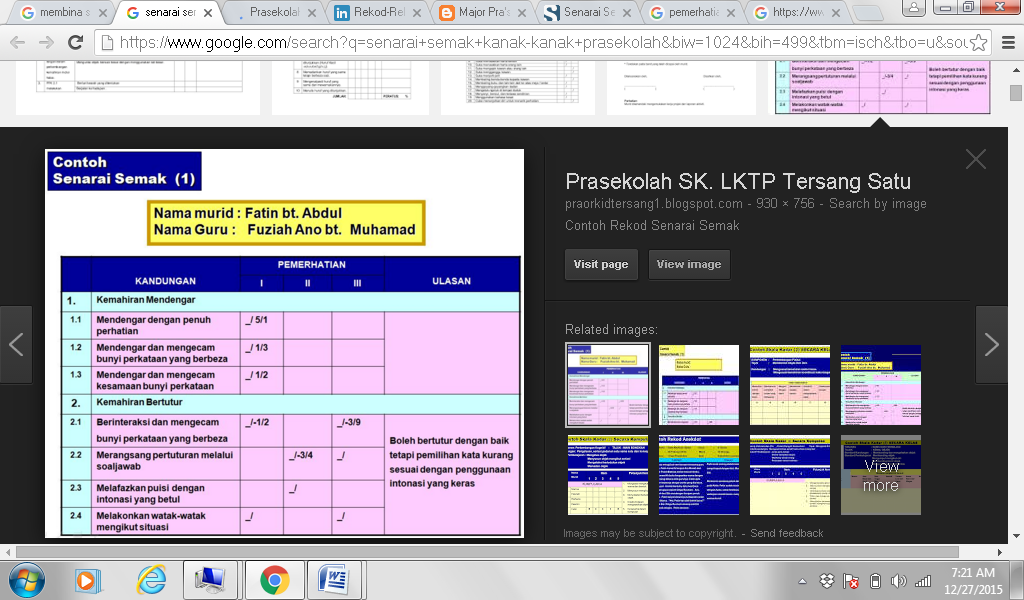 3) Rekod Berterusan
menggunakan kaedah yang sama dengan penilisan rekod anekdot tetapi ditulis berdasarkan fakta yang tepat dan dalam jangka masa yang telah ditentukan. 
Rekod ini dibuat ke atas individu atau kumpulan kanak-kanak semasa berlakunya sesuatu peristiwa. 
Pemerhatian yang terperinci biasanya dijalankan dalam tempoh 10 minit.
Panduan Menyediakan Rekod Berterusan
Tingkah laku kanak-kanak, ruang atau sudut pembelajaran yang diperhatikan sesuai.
Rekodkan semua perlakuan murid satu persatu
Rekod dengan tepat dan padat serta jelaskan bagaimana setiap aksi itu berlaku
Rekod hanya perkara sebenar berlaku dan gunakan satu aat bagi menerangkan satu aksi.
Gunakan bahasa yang mudah difahami
Pastikan rekod dicatat mengikut urutan peristiwa
Tentukan masa
Contoh format rekod berterusan
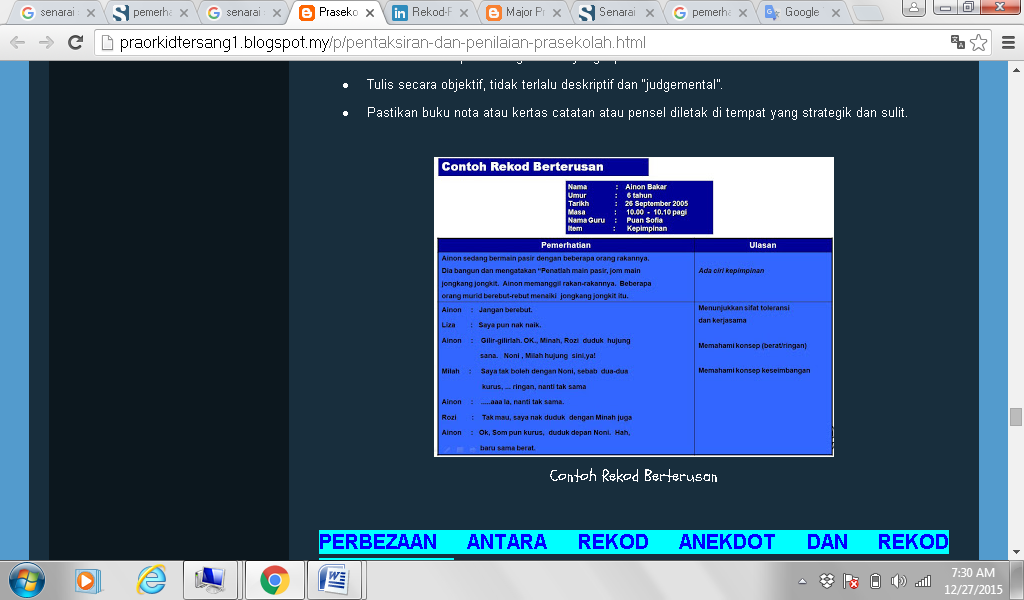 Perbezaan antara rekod anekdot dan rekod berterusan
4) Portfolio
merupakan kaedah penilaian autentik (bukan palsu) kerana portfolio merupakan bukti pencapaian sebenar murid. 
Koleksi kerja kanak2 dan gambar kanak2 termasuk pemerhatian mengenai apa yg dilakukan oleh kanak2 dlm gambar tersebut
kandungan portfolio
Rekod peribadi
Rekod-rekod perkembangan
Hasil kraf
Lukisan
Binaan
Tulisan
Kolaj
Gambar
Audio-video
RUMUSAN PENTAKSIRAN KANAK-KANAK
Untuk membantu perkembangan kanak-kanak 
Ibu bapa dapat memahami dan bersama membantu kanak-kanak
Tidak bertujuan membanding, melabel atau mengasingkan kanak-kanak
Menyediakan intervensi
Memperbaiki amalan guru dan kurikulum
Dilaksanakan selalu, setiap hari, dan setiap masa
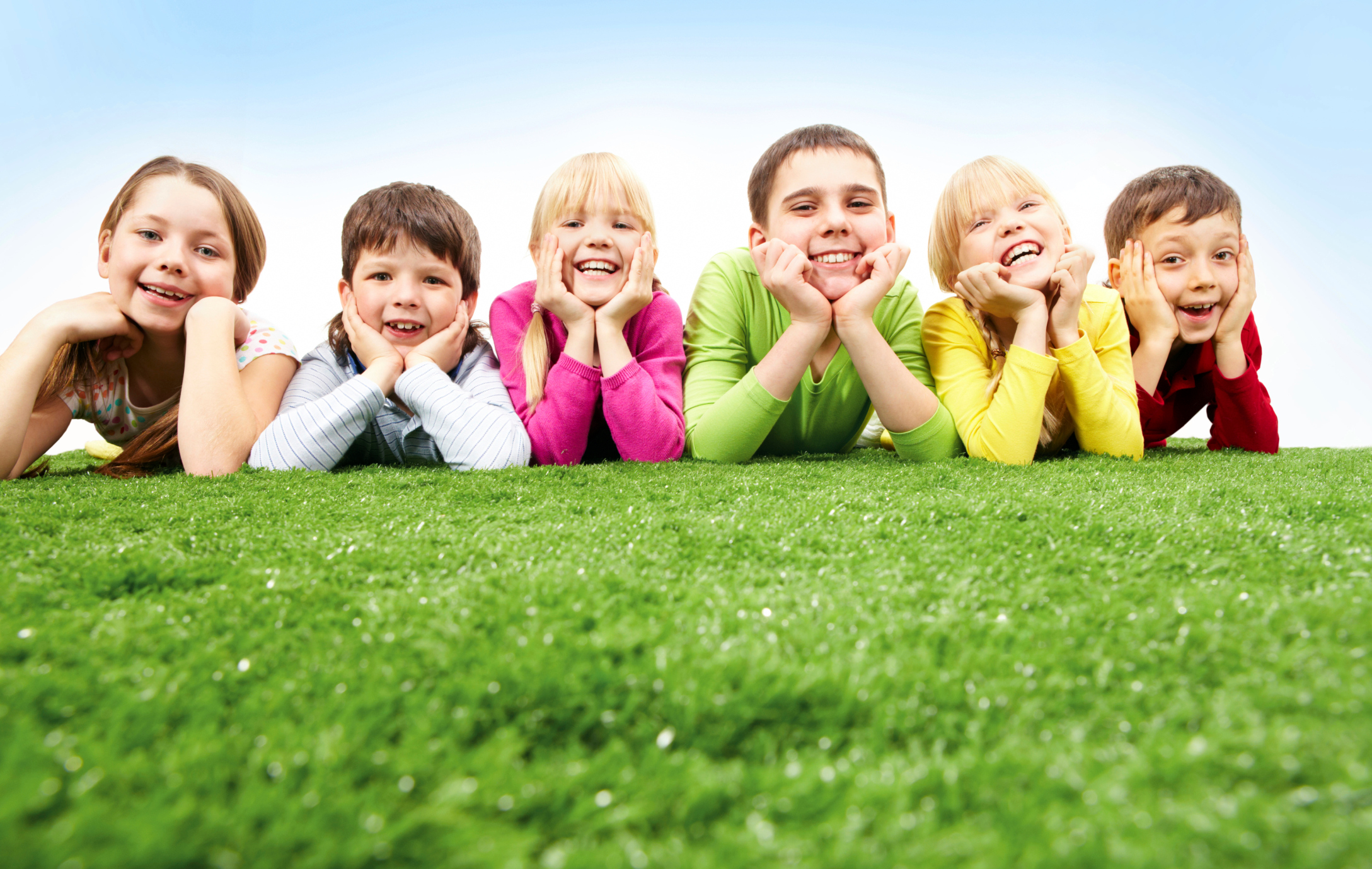 TERIMA KASIH!
1.Pemerhatian Tidak Turut Serta : Pengkaji hanya melakukan pemerhatian danmengutip data tanpa perlu mewujudkan apa-apa interaksi dengan pesertakajian dan persekitarannya
.2.Pemerhatian Turut Serta : Memerlukan   penglibatan pengkaji dalam persekitaran dan aktiviti peserta kajian.